TRƯỜNG TH ĐOÀN NGHIÊN
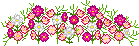 MÔN toán
 lớp MỘT
BÀI 10: PHÉP CỘNG TRONG PHẠM VI 10
GV : Nguyễn Thị Lục
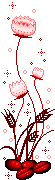 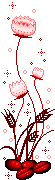 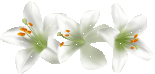 Tiết 1
Ôn lại kiến thức cũ
Gộp lại thì bằng mấy?
Khám phá
Gộp 3 quả bóng và 2 quả bóng được mấy quả bóng?
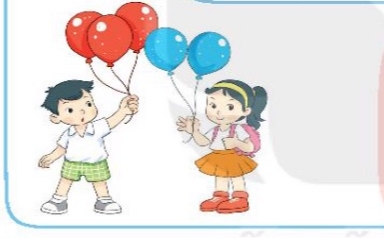 5
2
=
+
3
Ba cộng hai bằng năm. Dấu cộng: +
Gộp 1 ô tô màu vàng và 3 ô tô màu đỏ được mấy ô tô?
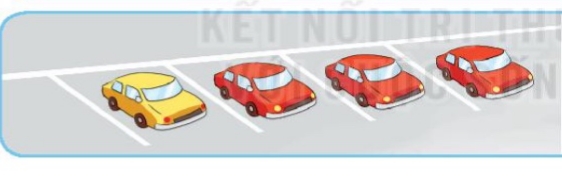 4
3
=
+
1
Một cộng ba bằng 4.
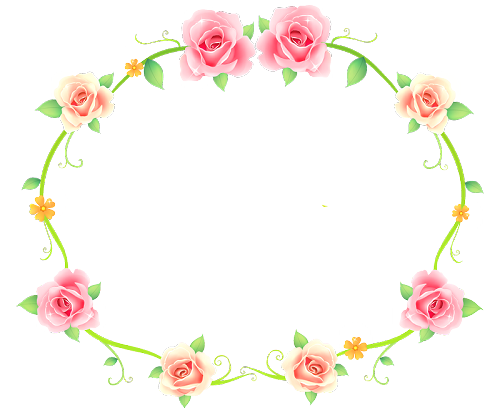 GIẢI LAO
Hoạt động: Thực hành
?
Bài 1
Số
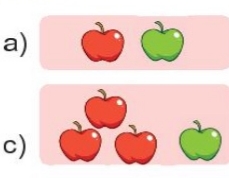 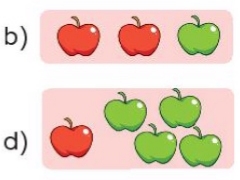 1
2
+
3
1
1
+
2
=
=
?
?
4
1
+
5
4
1
3
+
=
=
?
?
?
Bài 2
Số
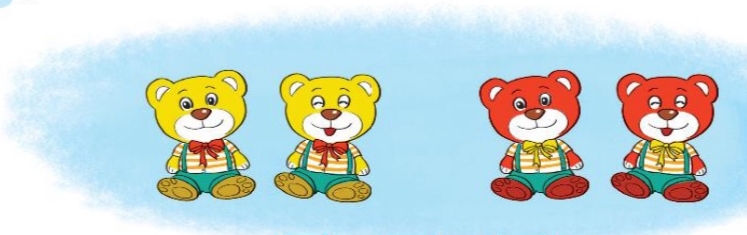 a)
4
2
?
?
2
+
=
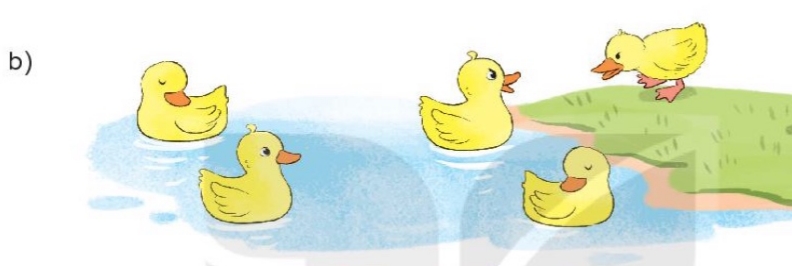 b)
1
5
?
?
4
+
=
?
Bài 3
Số
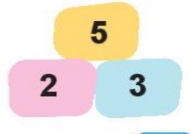 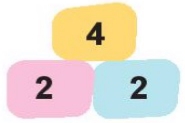 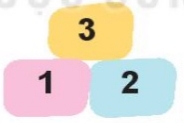 a)
5
+
2
3
=
3
+
1
2
=
4
?
+
2
2
=
?
?
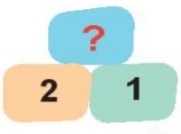 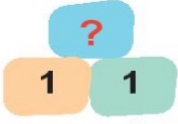 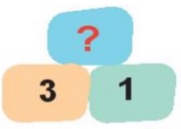 b)
4
+
3
1
=
3
+
2
2
+
1
1
=
1
=
?
?
?
Tiết 2
Ôn lại kiến thức cũ
Luyện tập
?
Bài 3
Số
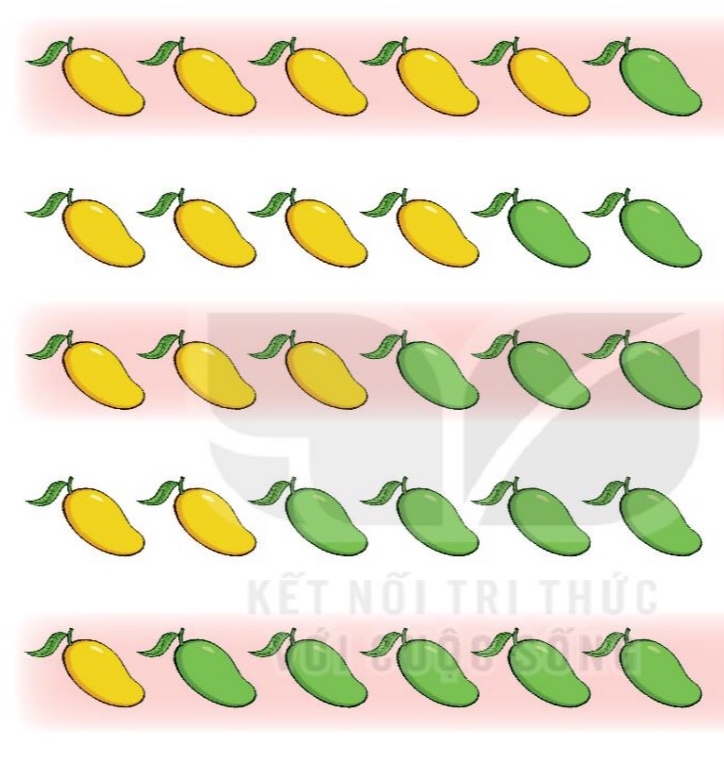 6
+
5
1
=
?
6
+
4
2
=
?
6
+
3
3
=
?
6
+
2
4
=
?
6
+
1
5
=
?
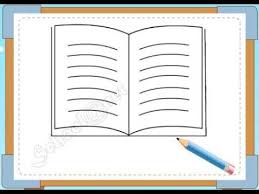 Bài 2
Tính nhẩm
1
+
5
= 6
2
+
1
= 3
5
+
1
= 6
3
+
1
= 5
= 4
1
+
2
= 3
3
+
2
4
+
1
= 5
= 7
3
+
4
1
+
3
= 4
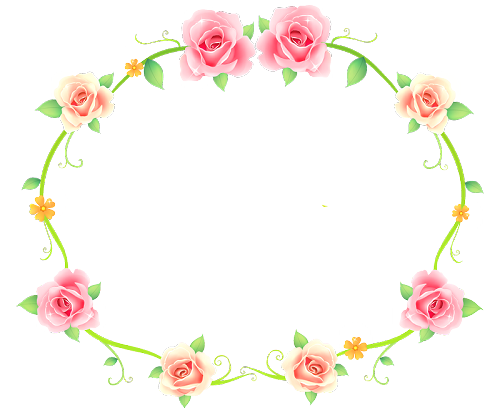 GIẢI LAO
?
Bài 3
Số
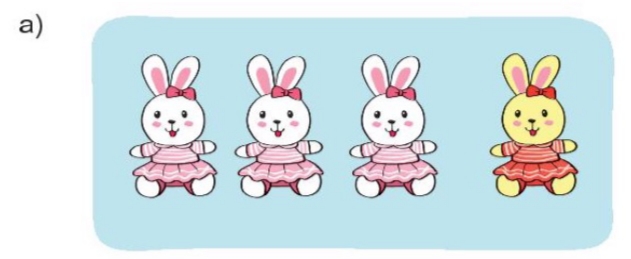 1
?
?
4
+
3
=
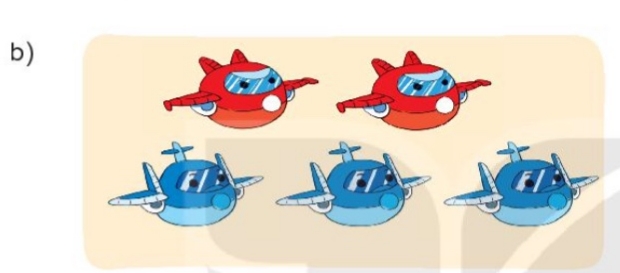 ?
3
5
?
+
2
=
?
Bài 3
Số
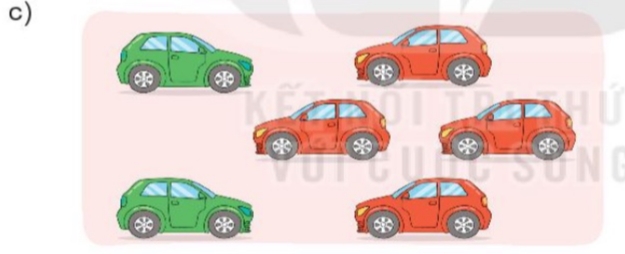 ?
2
6
?
4
+
=
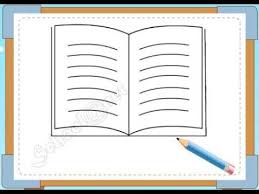 ?
Bài 4
Số
1
?
2
?
+
1
2
=
+
3
5
=
1
?
?
2
+
5
6
=
+
2
4
=
Tiết 3
Ôn lại kiến thức cũ
Thêm vào thì bằng mấy?
Khám phá
5 bông hoa, thêm 2 bông hoa được mấy bông hoa?
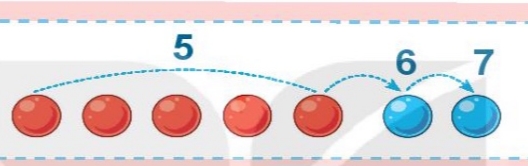 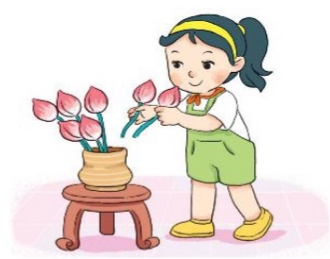 7
2
=
+
5
Đếm thêm: 5, 6, 7
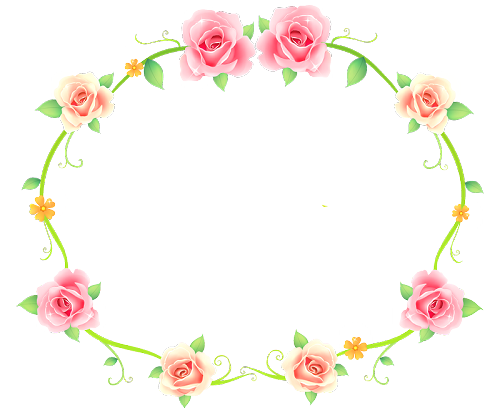 GIẢI LAO
Hoạt động: Thực hành
?
Bài 1
Số
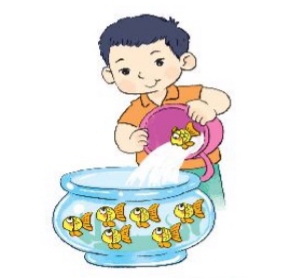 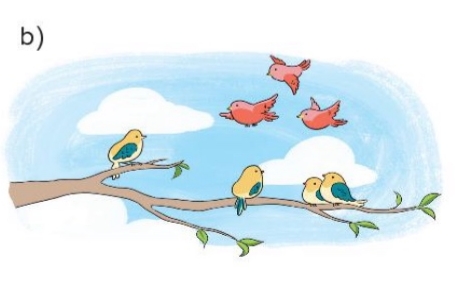 a)
7
3
4
+
=
?
7
1
6
+
=
?
?
Bài 2
Số
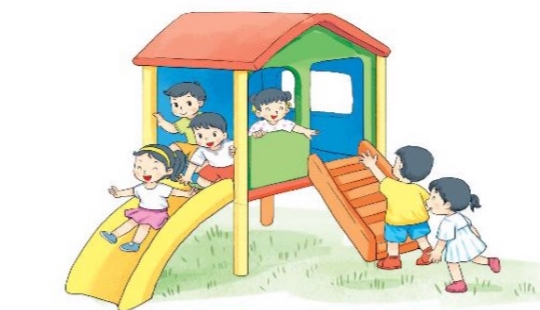 a)
?
2
?
6
+
4
=
?
Bài 2
Số
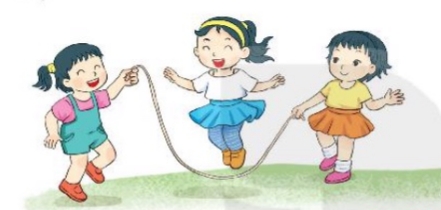 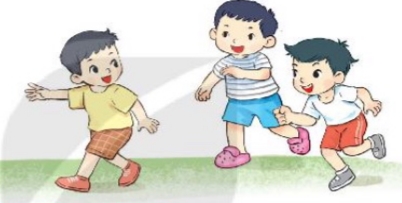 b)
3
?
?
6
+
3
=
?
Bài 3
Số
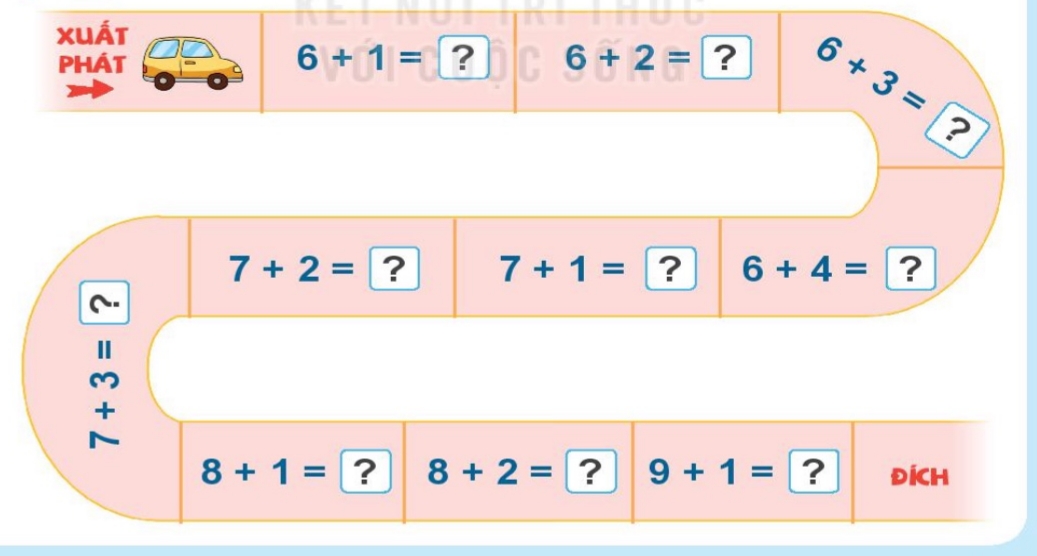 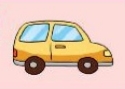 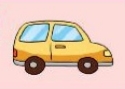 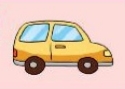 7
8
9
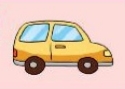 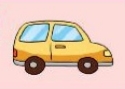 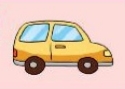 10
8
9
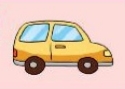 10
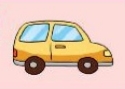 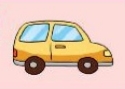 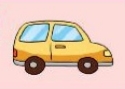 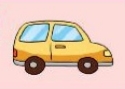 10
10
9
Tiết 4
Ôn lại kiến thức cũ
Số 0 trong phép cộng
Khám phá
a)
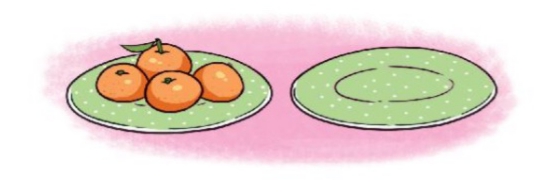 4
0
=
+
4
Số 0 trong phép cộng
Khám phá
b)
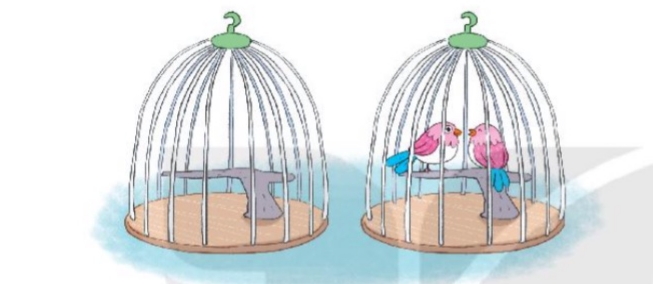 2
2
=
+
0
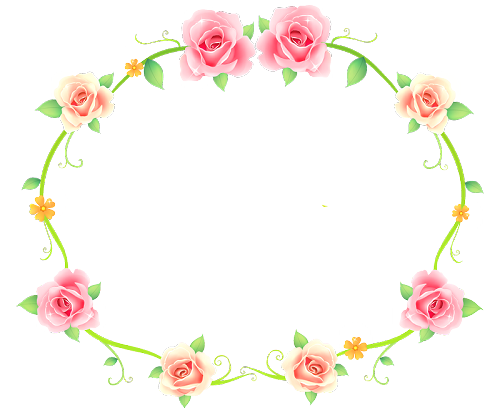 GIẢI LAO
Hoạt động: Thực hành
Bài 1
Tính nhẩm
4
+
0
= 4
3
+
2
= 5
= 6
3
+
3
= 4
1
+
3
5
= 5
+
0
2
+
4
= 6
= 4
2
0
+
2
+
6
4
+
1
= 5
= 6
?
Bài 2
Số
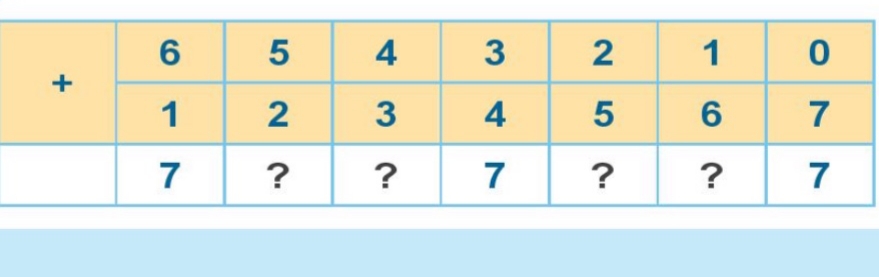 7
7
7
7
?
Bài 3
Số
a)
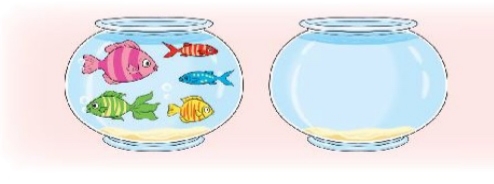 5
5
0
?
?
+
?
=
0
5
5
?
?
+
?
=
?
Bài 3
Số
b)
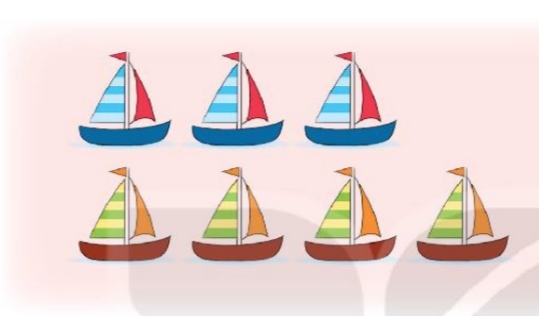 3
7
?
?
?
4
+
=
4
7
?
?
?
3
+
=
Bài 4
Tìm chuồng cho thỏ.
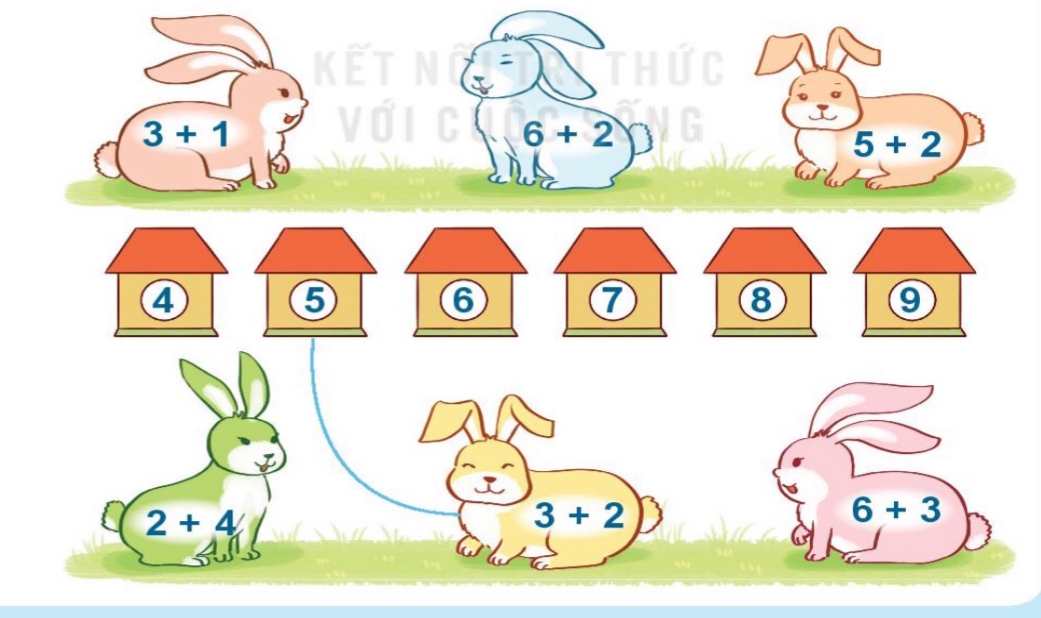 Tiết 5
Ôn lại kiến thức cũ
Luyện tập
?
Bài 1
Số
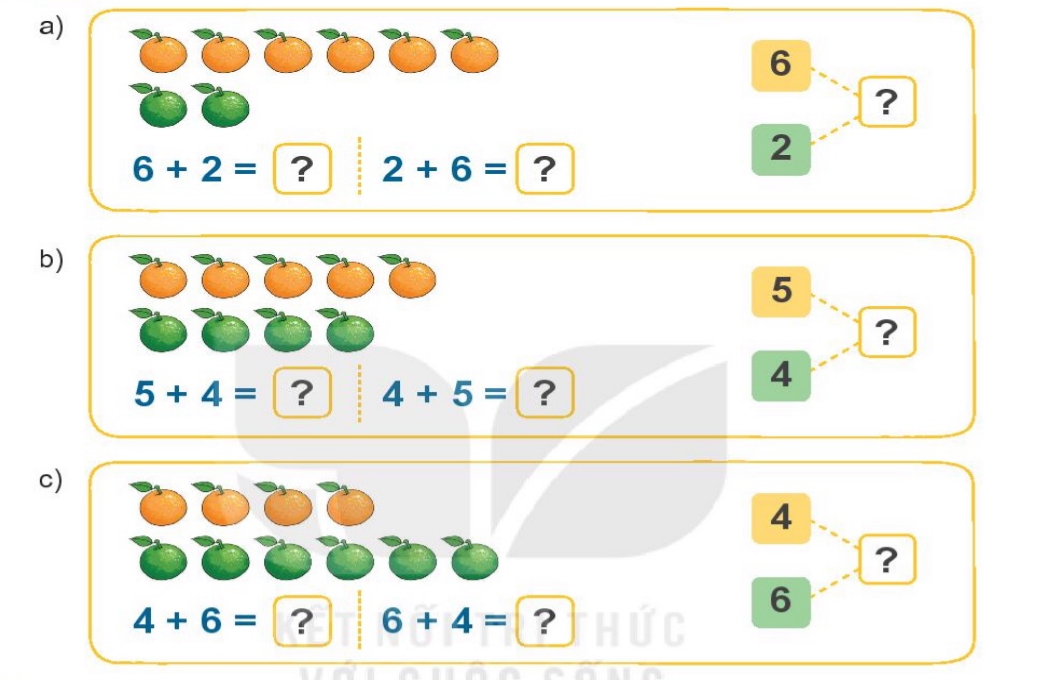 ?
Bài 1
Số
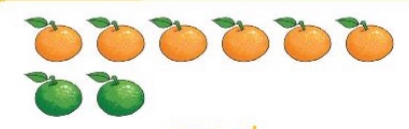 6
a)
8
?
2
8
2
6
+
6
2
+
8
=
=
?
?
?
Bài 1
Số
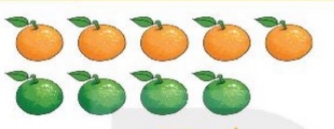 5
b)
9
?
4
9
4
5
+
5
4
+
9
=
=
?
?
?
Bài 1
Số
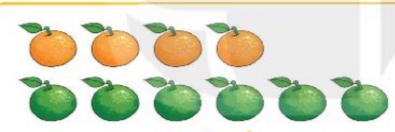 4
c)
10
?
6
10
6
4
+
4
6
+
10
=
=
?
?
Bài 2
Tính nhẩm
1
7
+
2
6
+
= 8
3
5
+
= 8
= 8
4
4
+
= 8
= 8
= 8
0
8
+
6
2
+
7
1
+
= 8
5
3
+
= 8
?
Bài 3
Số
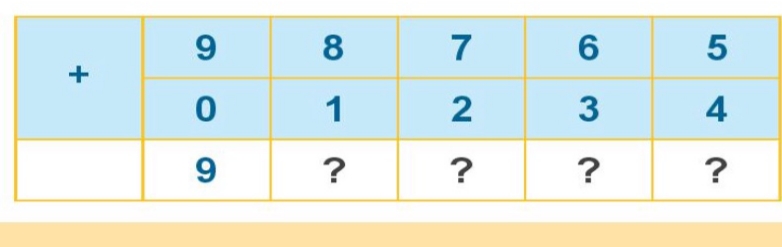 9
9
9
9
?
Bài 4
Số
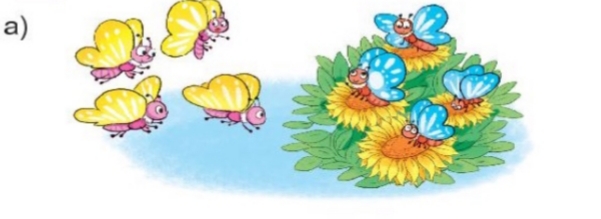 ?
4
4
?
?
8
+
=
?
Bài 4
Số
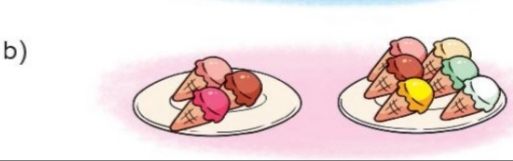 3
?
6
?
9
?
+
=
6
?
3
?
?
9
+
=
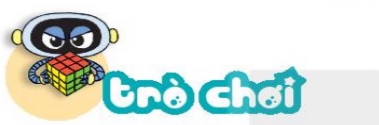 Cặp tấm thẻ anh em
Tiết 6
Ôn lại kiến thức cũ
Luyện tập
?
Bài 1
Số
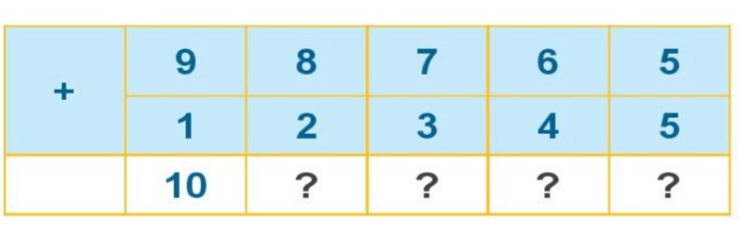 10
10
10
10
Bài 2
a)
Tính nhẩm
8
2
+
7
2
+
5
3
+
= 10
= 9
= 8
7
1
+
7
3
+
8
1
+
= 8
= 10
= 9
Bài 2
?
b)
Số
10
+
?
4
6
=
7
4
+
3
?
=
?
3
3
+
0
=
5
8
3
+
?
=
Bài 3
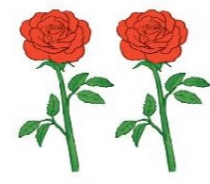 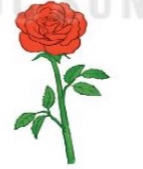 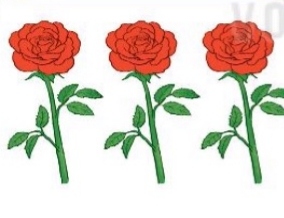 và
và
Nhẩm: 3+1 = 4
            4 + 2 = 6
1
3
+
2
+
=
6
4
Bài 3
Tính
= 10
2 + 3 + 5
= 5
1 + 2 + 2
3
5
5 + 4 + 0
= 9
9
Bài 4
Tìm những quả bóng ghi phép tính có kết quả bằng 10.
5 + 3 = 8
5 + 5 = 10
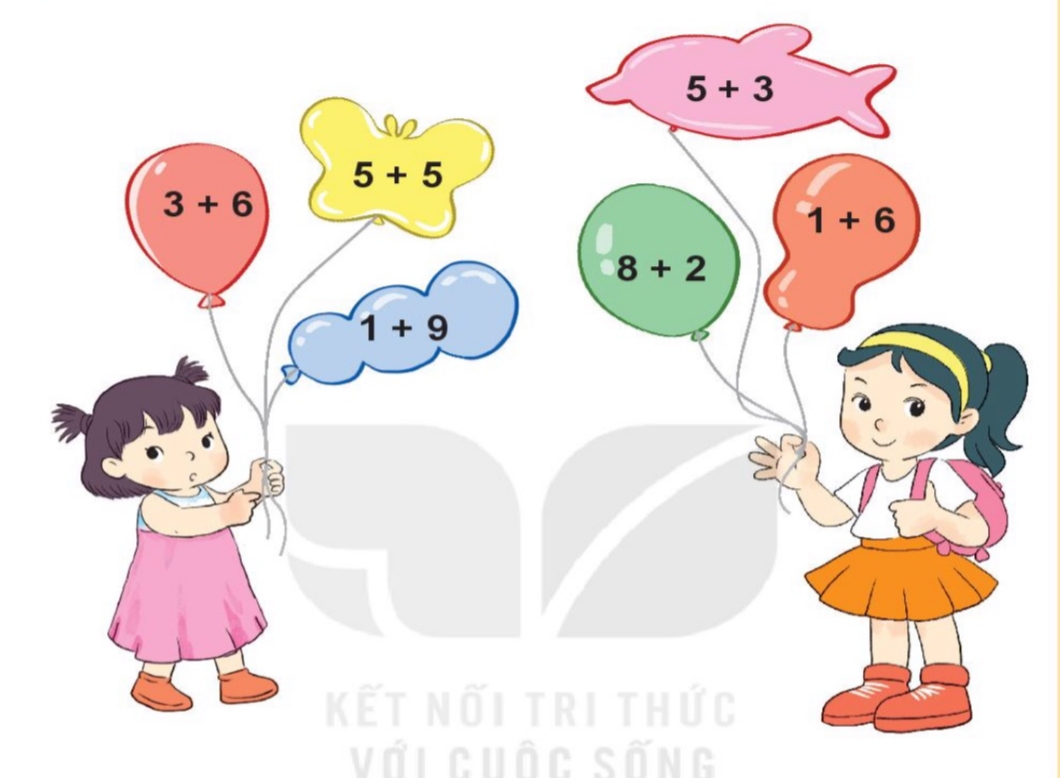 3 + 6 = 9
1 + 6 = 7
8 + 2 = 10
1 + 9 = 10
?
Bài 5
Số
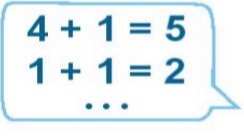 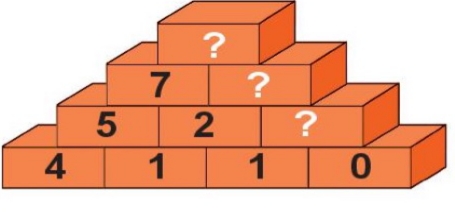 10
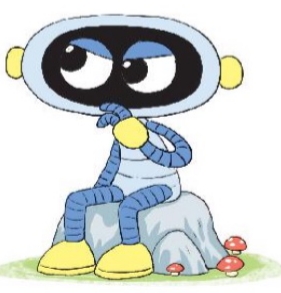 3
1
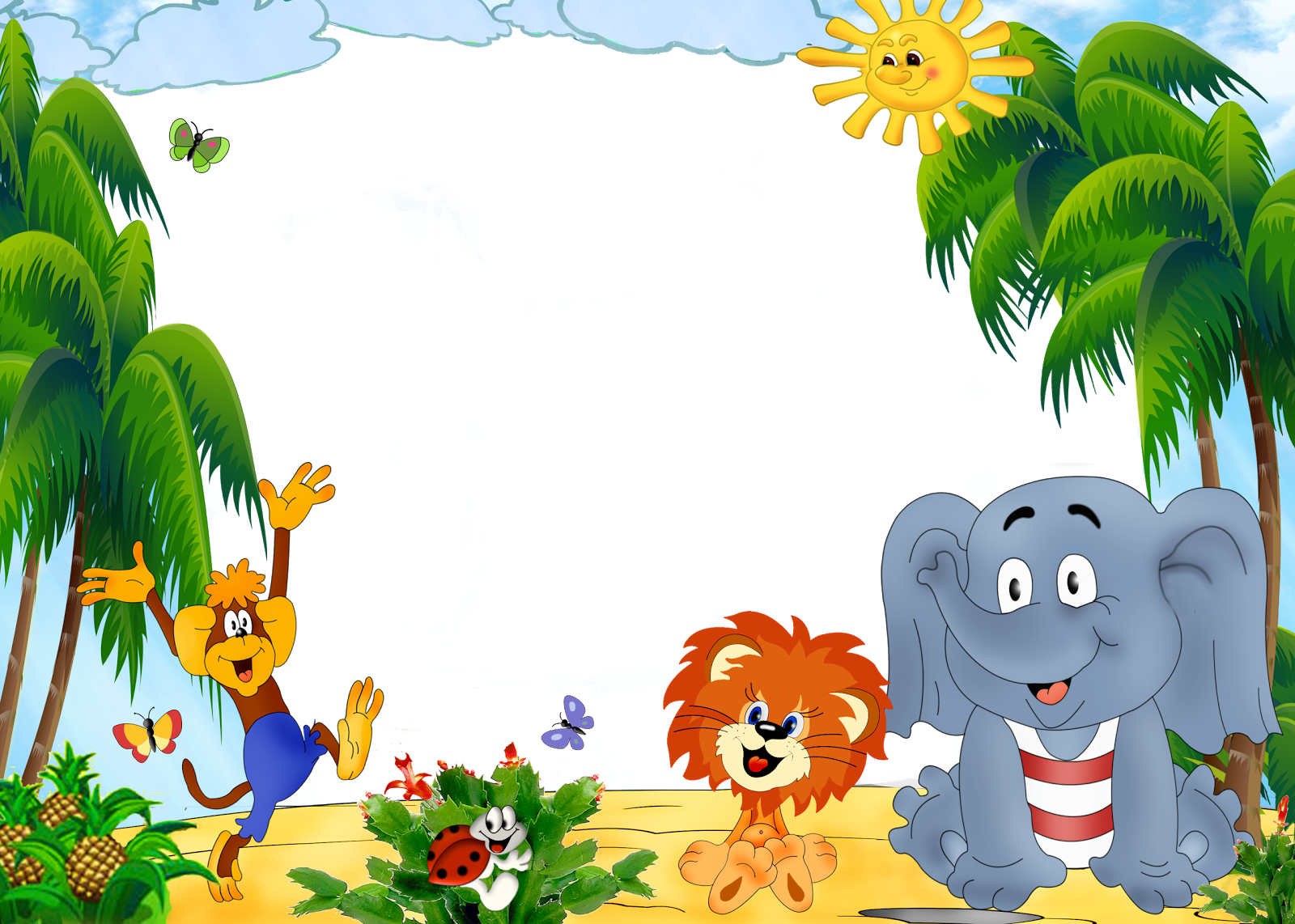 Củng cố - Dặn dò
- Nhận xét tiết học
Chuẩn bị bài sau:
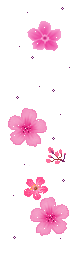 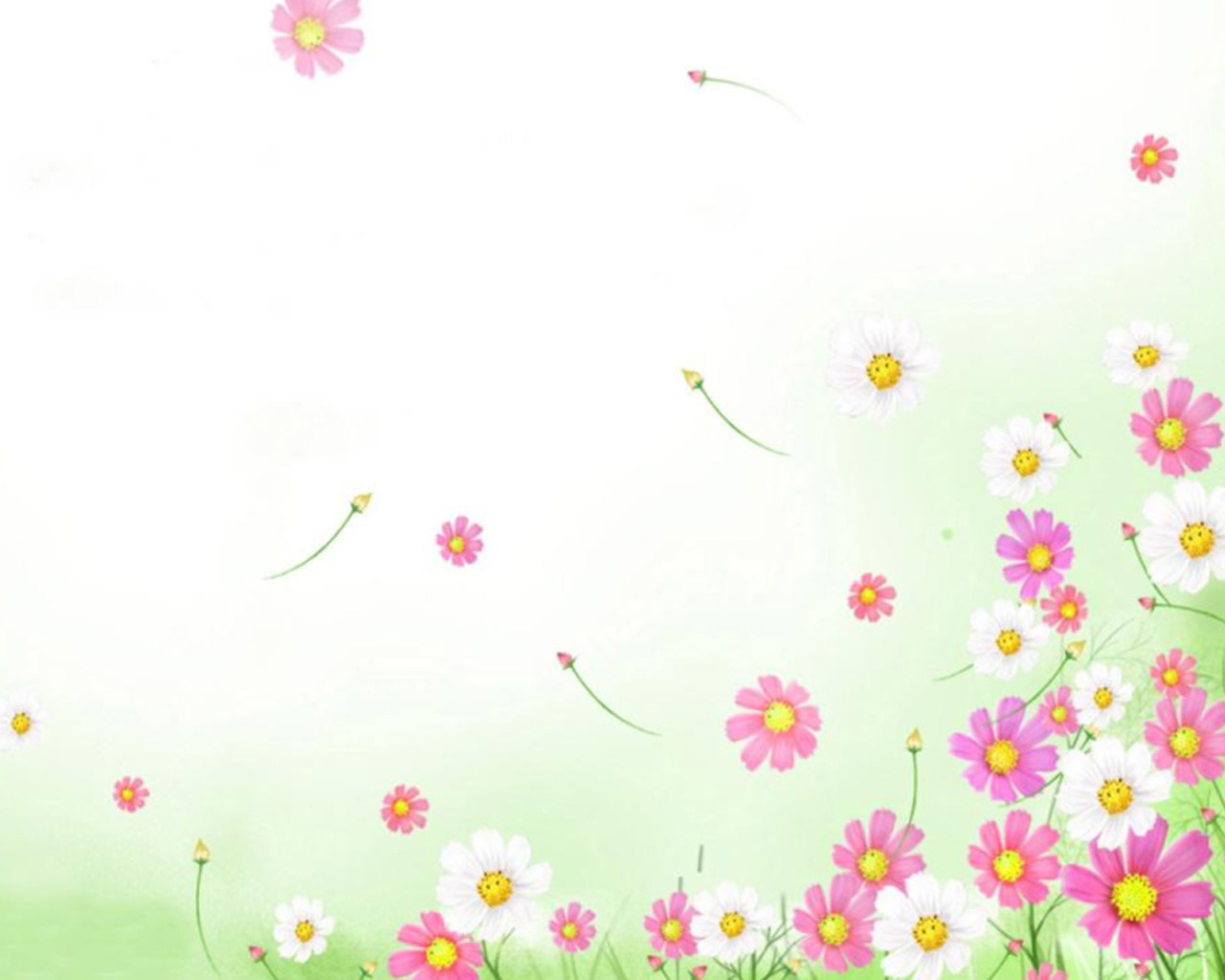 CHÀO TẠM BIỆT
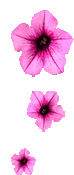 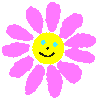 Chúc các em chăm ngoan, học giỏi.
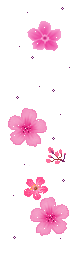 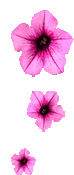 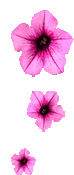 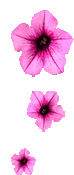 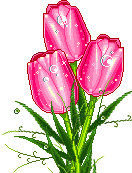